Mating Programs Including Genomic Relationships and Dominance Effects
Chuanyu Sun       (NAAB)
Paul VanRaden     (AIPL)
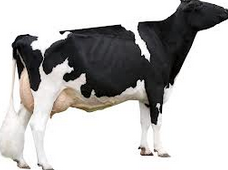 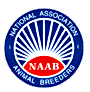 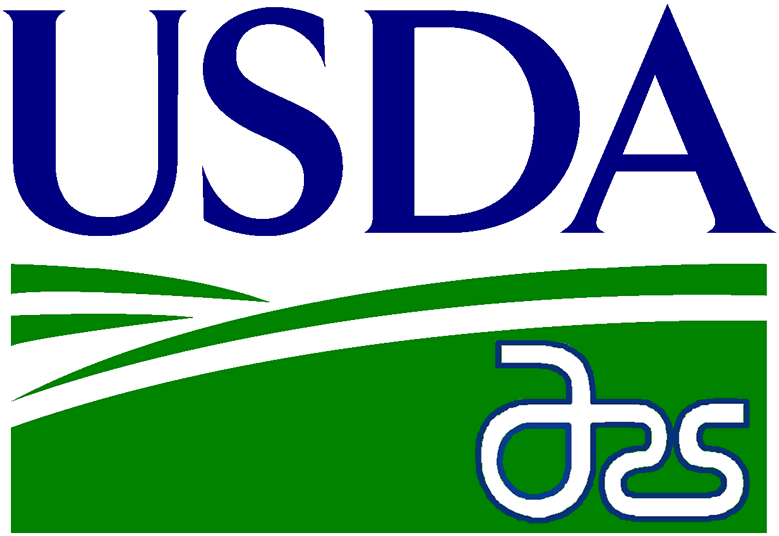 Introduction
Computerized mating programs have helped breeders reduce pedigree inbreeding by identifying matings between animals with fewer ancestors in common than average

In genomic era, dense single nucleotide polymorphism (SNP) markers across the whole genome have been widely used for genomic selection
Pedigree relationship
Genomic relationship
Introduction
Inbreeding should be controlled on the same basis as used to estimate breeding values (Sonesson et al. 2012)
Pedigree-based inbreeding control with traditional pedigree-based method estimated breeding values
Genome-based inbreeding control with genome-based estimated breeding values

New programs to minimize genomic inbreeding by comparing genotypes of potential mates should be developed and implemented by breed associations, AI organizations, and on-farm software providers
Introduction
Dominance effects could also be included in mating programs to estimate inbreeding losses more precisely 
However, dominance effects have been rarely included in genetic evaluations
Computational complexity 
Lack of statistical reliability for estimates of variance components
Most countries only genotyped bulls and a few females
Estimation of dominance effects of SNP requires the availability of direct phenotypes (i.e., genotypes and phenotypes for the same individuals)
Introduction
Objective
Develop a method of rapid delivery of genomic relationships from central database to the industry
Mating program:
Two kinds of relationship matrix  A and G
Three mating strategies for maximizing expected progeny value 
linear programming (LP)
sequential selection of least-related mates (Pryce et al., 2012, SM) 
random mating (RD)
Extension to include dominance effect
Materials and Methods
Numbers of animals used for calculating the genomic relationship matrix and dominance effect and used in mating programs by breed
Materials and Methods
Potential options for providing the genomic relationship matrix required for a genomic mating program include
Materials and Methods
Mean expect progeny values (EPV)
GLNM is Genomic lifetime net merit
BLNM is defined as the loss of LNM per 1% inbreeding, 
EFI is expected future inbreeding, 
Gsire,dam is the genomic relationship between sire and dam
Materials and Methods
Linear mixed models were used to estimate additive and dominance variance components:
GBLUP
Predict SNP effects:
SNP-GBLUP
Materials and Methods
The dominance effect for each progeny was obtained by summing over all loci and the 3 genotype probabilities, giving
Mean EPV for milk yield
Materials and Methods
Mating strategies
LP   vs   SM   vs   RD

Matings were limited to 10 females per bull and 1 bull per female.
female
Bulls
Results
Computation times and disk storage required for the genomic relationship matrix (G) for genotyped cows and marketed bulls and computation times for extraction or recalculation of G for a subset of animals
Results – without dominance
Results – without dominance
For all methods and groups of bulls, EPV was higher when genomic rather than pedigree relationship was used as the mate inbreeding source.
For each group of bulls, EPV was higher for linear programming than the sequential method, and both of those methods were better than random mating. 
When mates were from the top 50 bulls for genomic LNM, EPV was higher than when mates were from the top 50 for traditional LNM or random bulls.

Mean genomic inbreeding of progeny was lowest when genomic relationship was used other than  pedigree relationship
LP is better than SM and RD on control inbreeding of progeny
Results – with dominance
Dominance variances were 4.1% and 3.7% of phenotypic variance for Holsteins and Jerseys, respectively.
Results – with dominance
Regardless of bull group, mating method, and inbreeding source, EPV for milk yield of Holsteins and Jerseys was higher when dominance effects were included 
Progeny inbreeding can be decreased by using linear programming instead of the sequential method and using genomic rather than pedigree relationships for the mating program with a dominance effect included.
Progeny inbreeding did not decrease by including a dominance effect. A possible reason may be selection for dominance effects diluted the attempt to minimize genomic inbreeding.
Results
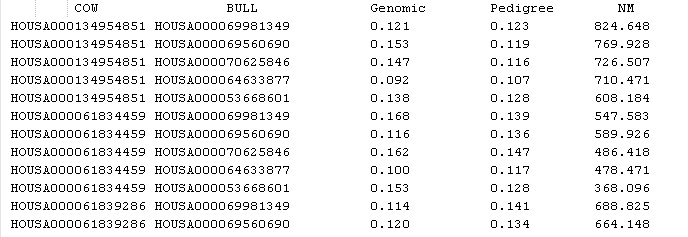 Inputs
HOUSA000069981349 
HOUSA000069560690 
HOUSA000070625846 
HOUSA000064633877 
HOUSA000053668601
HOUSA000134954851
HOUSA000061834459
HOUSA000061839286
HOUSA000061845599
HOUSA000061845646
HOUSA000061845655
HOUSA000061845681
HOUSA000061845689
HOUSA000061845706
HOUSA000061845722
HOUSA00035SHE7944
HOUSA00035SHE7943
HOUSA00035SHE7948
HOUSA00035SHE7949
Outputs
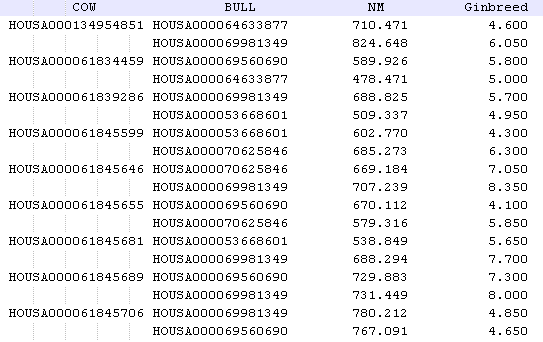 Conclusions
Mating programs including genomic relationships were much better than using pedigree relationships
Extra benefit was gained when dominance effects were included in the mating program.
Combining LP and genomic relationship was always better than other methods regardless of the selection done and whether dominance effect was included or not.
A total annual value of ($494  $462)(120,989) = $3,871,648 when applied to 120,989 females genotyped in the last 12 months (ending June 2013) for HO
Developed mating software is ready for service
Thank  you
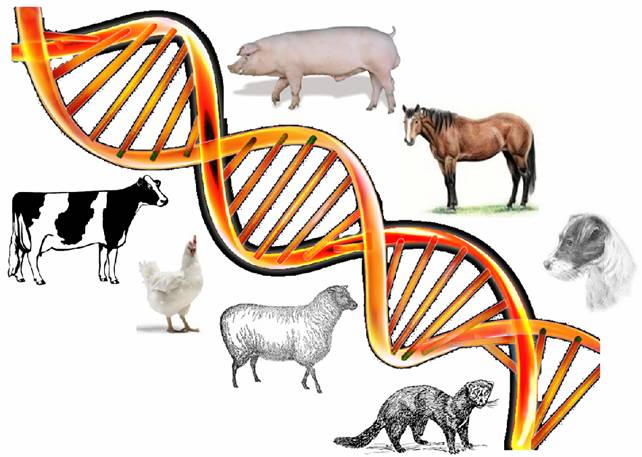